‘Adapt or Perish'; Exploring voluntary and community sector responses to deep change within the criminal justice landscape.
Principal Investigator – Dr. Mary Corcoran
Co-investigator – Kate Williams
Research Associate – Prof. Mike Maguire
Research Associate – Dr. Kelly Prince
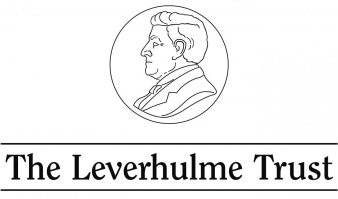 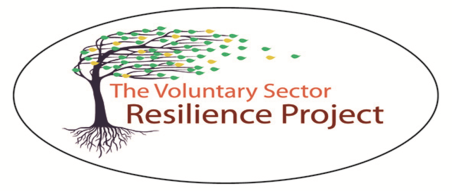 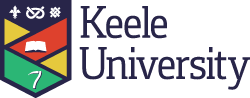 The Project:
Who: academic team from Keele, Aberystwyth and South Wales Universities, in partnership with


Where: England and Wales

When: Funded by Leverhulme Trust, beginning April 2015 and ending March 2017
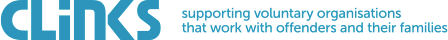 Introduction:
4000 voluntary sector organisations (VSOs) are working with offenders (Gojkovic et al., 2011).

Accommodation, employment training and education, mentoring, legal advice,  drug and alcohol support etc.  

 Advantage (perceived) of voluntary sector (VS) over state and private companies:
Effective delivery of support to marginalised groups and communities
Background:
The criminal justice voluntary sector is going through a period of deep change:

New Labour - ‘competitive’ public services. 

Transforming Rehabilitation(2013) policy 
Probation Service now largely privatised
 Community Rehabilitation Companies 

Co-optation of the voluntary sector by the state (Ware, 1989; Wolch, 1990)

Compromise to their distinctive social mission (Gill and Mawby, 1990; Seddon, 2007).

Voluntary sector is prey to assimilation by predatory commercial interests (McKay et al., 2011)

Profiting from punishment (Rodrigues, 2007).

‘Adapt or perish’ (Stephen Bubb, National Association of Chief Executives of Voluntary Organisations).
Research  Aim:
This research will explore whether, to what degree, and why different kinds of voluntary sector organisations (VSOs) may be changing, standing still, accommodating, adapting, resisting, innovating within, or withdrawing from working in the field of criminal justice?

 We will do this by using 4 key analytical themes:
Key Themes:
Marketisation:  We have now shifted from a welfarist social economy to a market economy in criminal justice. 

Professionalisation:  VSOs are having to change their practice and work in the resettlement market. 

Penal Drift: This is a shift from a social care approach to clients, to one that is more punitive – supervision, monitoring, reporting.  

Partnerships and Networks: In order to operate in a competitive environment, many VSOs are merging with others, or entering into partnerships with for profit organisations.
Data collection: Mixed methods approach:
A survey involving projects and individuals working in the criminal justice voluntary sector (n=300 responses)

5 Case studies, including site visits, interviews with staff/volunteers, document analysis and focus groups

We will conduct interviews – 
In partner organisations
In criminal justice VSOs outside of the case studies
With key policy and commissioning stakeholders
Two hypotheses:
Complex and varied responses to structural change - moving beyond the binary of ‘adapt or perish’.

Counter-narratives or counter trends might be discernible - which we characterise tenuously as ‘resilience’. 

‘Resilience’ encapsulates the ability of the sector to balance its ‘survival imperative’ with its ‘distinctiveness imperative’ (Salomon, 2013: 3): it materialises where VSOs find ways of ‘meeting competition’ while retaining their social mission (ibid: 60-61); sustaining their advocacy role while forging partnerships with business or state bodies; and combining new ventures while engaging communities, for example.
Conclusion
Timely and pertinent

This project will:

Address a gap in scholarship (empirical research, and, the consideration of space for resilience and resistance)

Provide information for policy makers and commissioners on factors which enable or hinder VS service provision in offender resettlement. 

Involve and share information with the sector throughout the project and dissemination strategy